De La corona
Título II de la Constitución
(artículos 56 al 65)
Artículo 56
El Rey será el Jefe del Estado
Tendrá por título “Rey de España”
El actual Rey es Felipe VI
Su proclamación como Rey fue el 19 de 
    junio de 2014, después de que su padre,    
    el Rey Juan Carlos I abdicase.
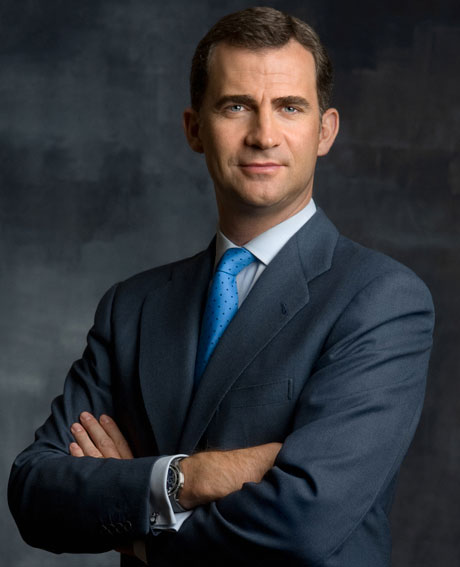 Artículo 57
La Corona es hereditaria.
Se nombra Rey a Don Juan Carlos de Borbón el día 22 de noviembre de 1975.
El heredero/a tendrá dignidad de “Príncipe o Princesa de Asturias”.
Hay preferencia al varón por delante de la mujer.
Si el Rey abdica  o renuncia,  la  resolución  se  realizará  por  medio  de  una  Ley 
      orgánica de sucesión.
Ley Orgánica 3/2014 de 18 de junio, sobre la abdicación del Rey D. Juan Carlos I
Artículo 58
El Rey o la Reina consortes no tendrán más funciones constitucionales que la Regencia mientras que el heredero o la heredera sean menores de edad.
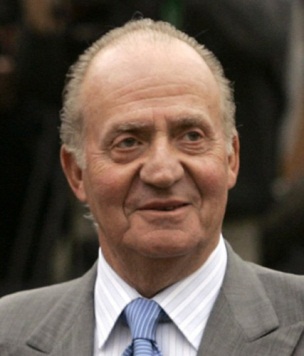 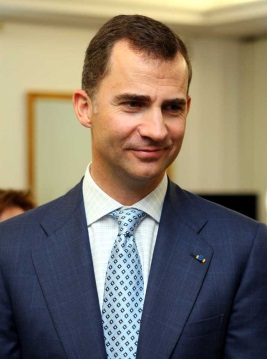 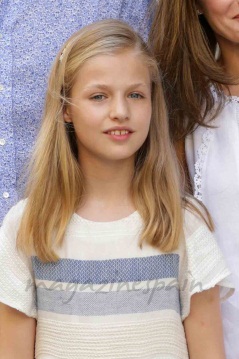 Artículo 59
Si  el  Rey  o  la  Reina  son  menores  de  edad,  el  Rey  o  la Reina 
     consortes ejercerán la Regencia durante su minoría de edad.
Si el Rey o la Reina fuesen inhabilitados y apreciado este hecho por 
     las  Cortes, el  Regente será el  Príncipe o  Princesa herederos  o su      
     Regente, si éstos fuesen menores de edad.
En ausencia de Regente, las Cortes lo nombrarán.
Artículo 60
El tutor o tutora del Rey o de la Reina será quien haya dejado en el 
     testamento el Rey o Reina difuntos.
Si no hubiese Tutor o Tutora, las Cortes deben nombrarlo/a.
Sólo se puede acumular la Regencia y la Tutoría en el padre, madre 
     o ascendiente directo del Rey.
Artículo 61
El   Rey   será    proclamado   por    las   Cortes   Generales   en    sesión 
     extraordinaria.
Realizará el juramento de “cumplir y hacer cumplir la Constitución”.
El Príncipe  o  Princesa  herederos  también  la  jurarán, así  como  el/la 
     Regente al ejercer sus funciones. 
En  este  último  caso, el/la  Regente jurarán también  fidelidad  al Rey o 
     Reina.
Artículo 62
Funciones del Rey o de la Reina:
Sancionar y promulgar las leyes
Convocar y disolver las Cortes Generales y convocar elecciones
Convocar referéndums
Proponer al Presidente del gobierno y nombrarlo
Nombrar y separar a los miembros del Gobierno
Expedir los Decretos acordados en Consejo de Ministros y conceder honores y distinciones
Artículo 62
Ser informado de los asuntos del Estado
Presidir  las  reuniones  del  Consejo  de  Ministros  a  petición del presidente del Gobierno
Es el mando supremo de las Fuerzas Armadas: Capitán General
Ejercer el derecho de gracia, aunque no podrá autorizar indultos
Tiene el alto patronazgo de Reales Academias y otras instituciones
Artículo 63
El Rey o Reina tiene que  acreditar  a embajadores y  diplomáticos, 
     también los extranjeros en nuestro país.
El  Rey o  Reina  tienen  que  manifestar  la  intención  del  Estado 
     Español para la participación en Tratados Internacionales.
El  Rey  o  Reina  es  quien  declara  la  guerra o hace la paz  previa 
     autorización de las cortes generales.
Artículo 64
Los actos del rey o de la Reina son refrendados por el Presidente del Gobierno o por los Ministros competentes.
La propuesta y el nombramiento del Presidente del Gobierno, así como la disolución prevista en el artículo 99 sobre la disolución de las cámaras y convocar nuevas elecciones si ningún candidato después de las elecciones tuviese mayoría para formar gobierno después de dos meses de las elecciones, serán refrendadas por el Presidente/a del Congreso de los Diputados.
Artículo 65
El Rey o la Reina reciben de los Presupuestos Generales del Estado 
     una cantidad que les servirá para mantener a su familia y su casa.
Esta  cantidad  la  puede   manejar  libremente   y   destinar   según  
     considere oportuno.
Al Rey o Reina les corresponde el nombramiento o relevación de los 
     miembros civiles y militares de su casa.
El escudo real
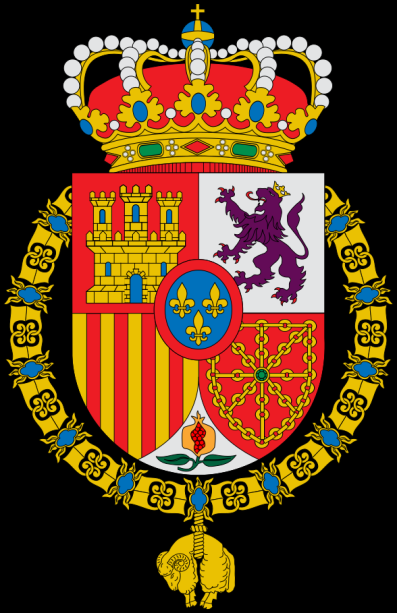 Actividad
Este power point ha sido realizado por el Asesor de Sociales del CFIE de Ponferrada (noviembre, 2017) dentro de la idea de proponer actividades que podemos llevar a cabo en las clases con los chicos y chicas de Ed. Secundaria. 
Es un ejemplo de cómo trabajar el articulado de la Constitución y presentar un producto que muestre ese trabajo.
Se puede presentar individualmente o por grupos de chicos y chicas, dependerá del tiempo dedicado a la conmemoración de la Carta Magna.
A esta presentación con esta herramienta se le puede añadir una presentación oral al resto de la clase que complemente la misma.
Fin.